What I’m learning in Maths today
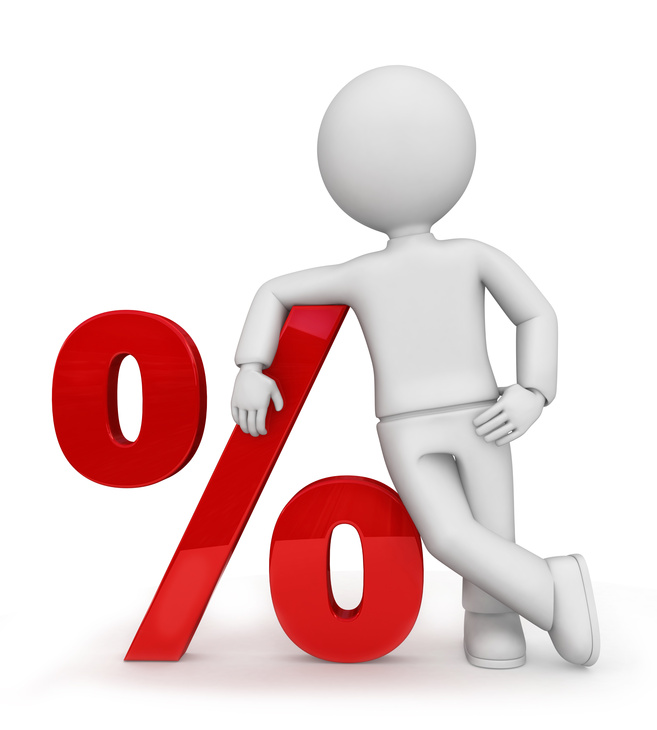 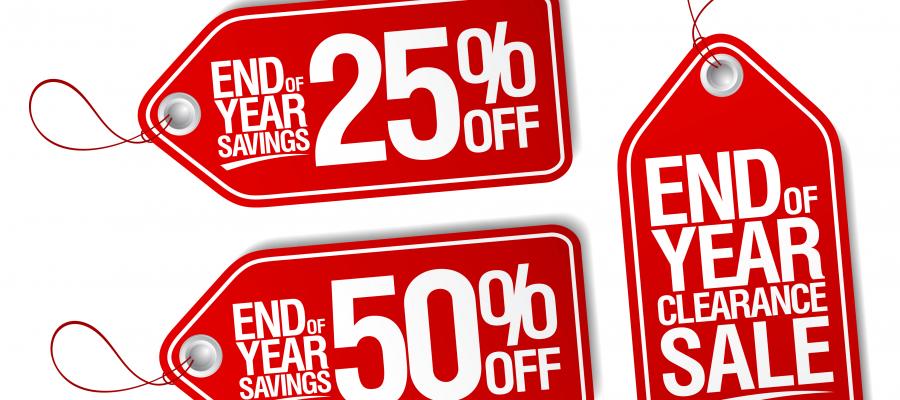 Y6s
1) 10 x 11 x 2 = _____   

2)  683 + 917 = ______

5/12 + 10/12 = ______

4)  66 x 1 = ______  

5)  75 x 38 =  ______

6.1 + 3.317 = _____

100,000 + _____ + 60 = 106,060

9 x 48 = ______
1) 10 x 11 x 2 = 220   

2)  683 + 917 = 1,600

5/12 + 10/12 = 17/12 or 1 5/12

4)  66 x 1 = 66 

5)  75 x 38 =  2,850

6.1 + 3.317 = 9.417

100,000 + 6,000 + 60 = 106,060

9 x 48 = 432
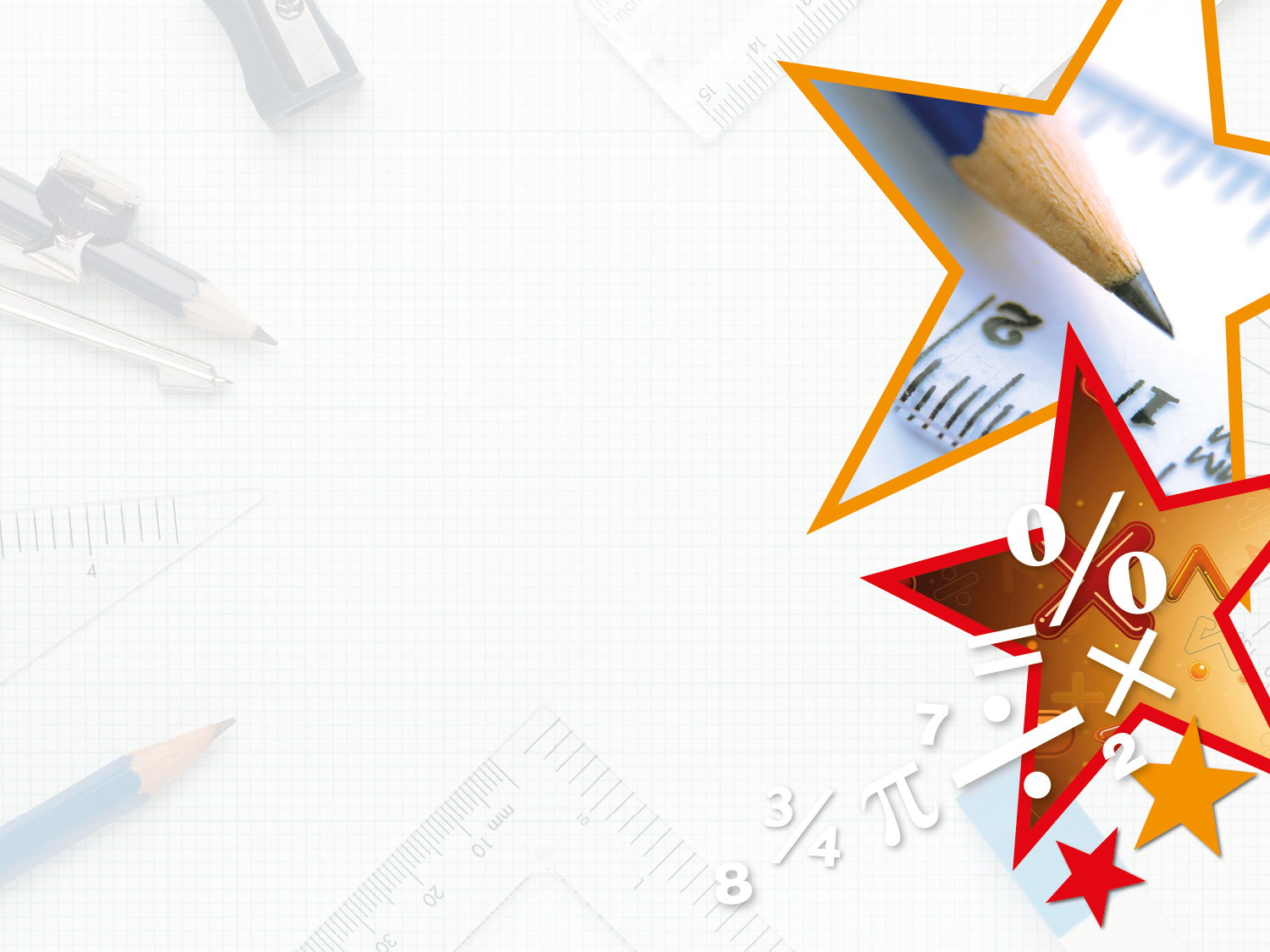 Introduction
 
Match the fractions, decimals and percentages.
0.25
75%
0.75
10%
0.1
25%
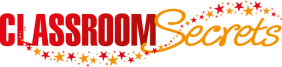 © Classroom Secrets Limited 2019
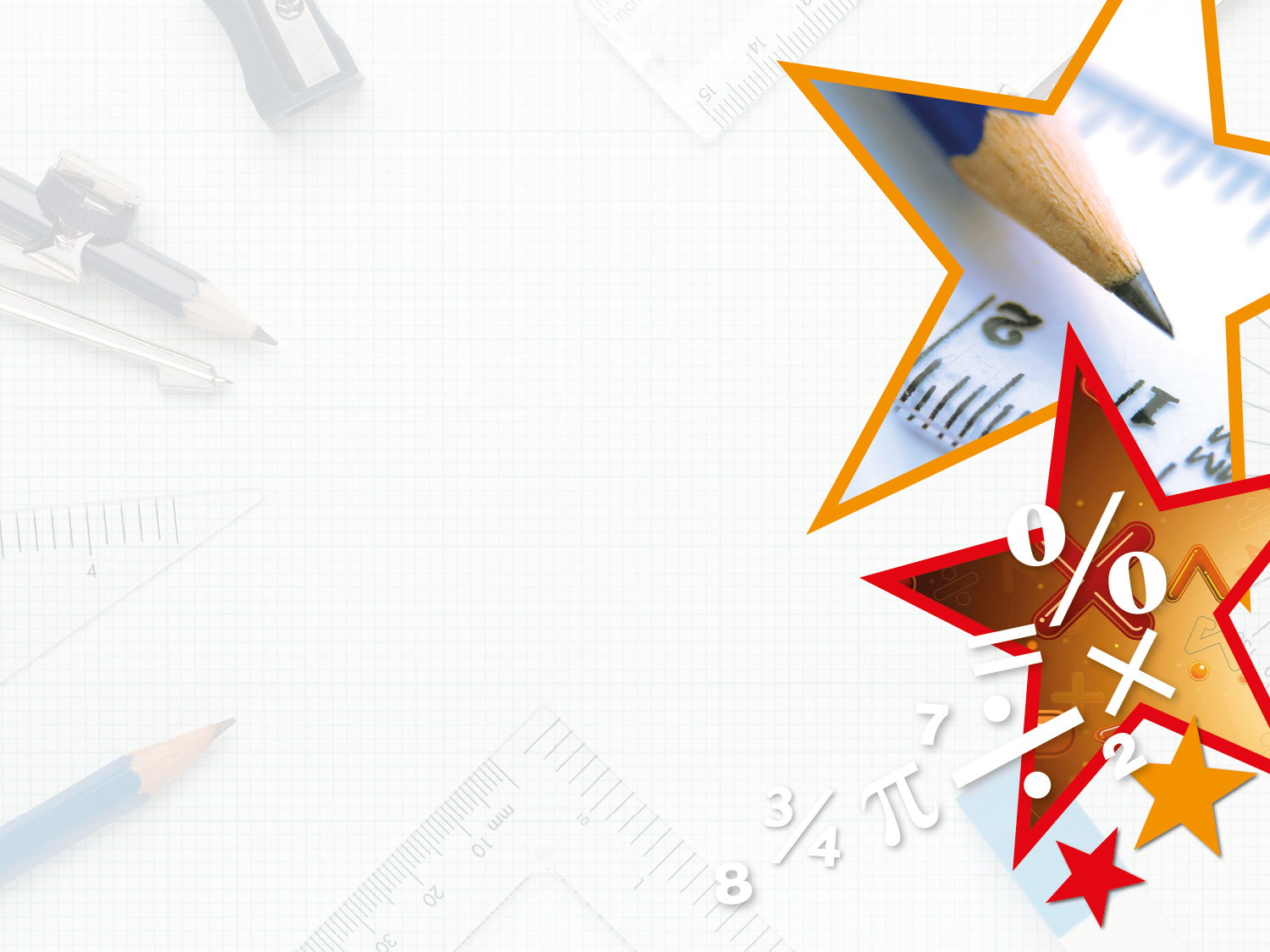 Introduction
 
Match the fractions, decimals and percentages.
0.25
75%
0.75
10%
0.1
25%
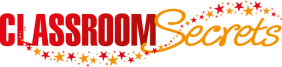 © Classroom Secrets Limited 2019
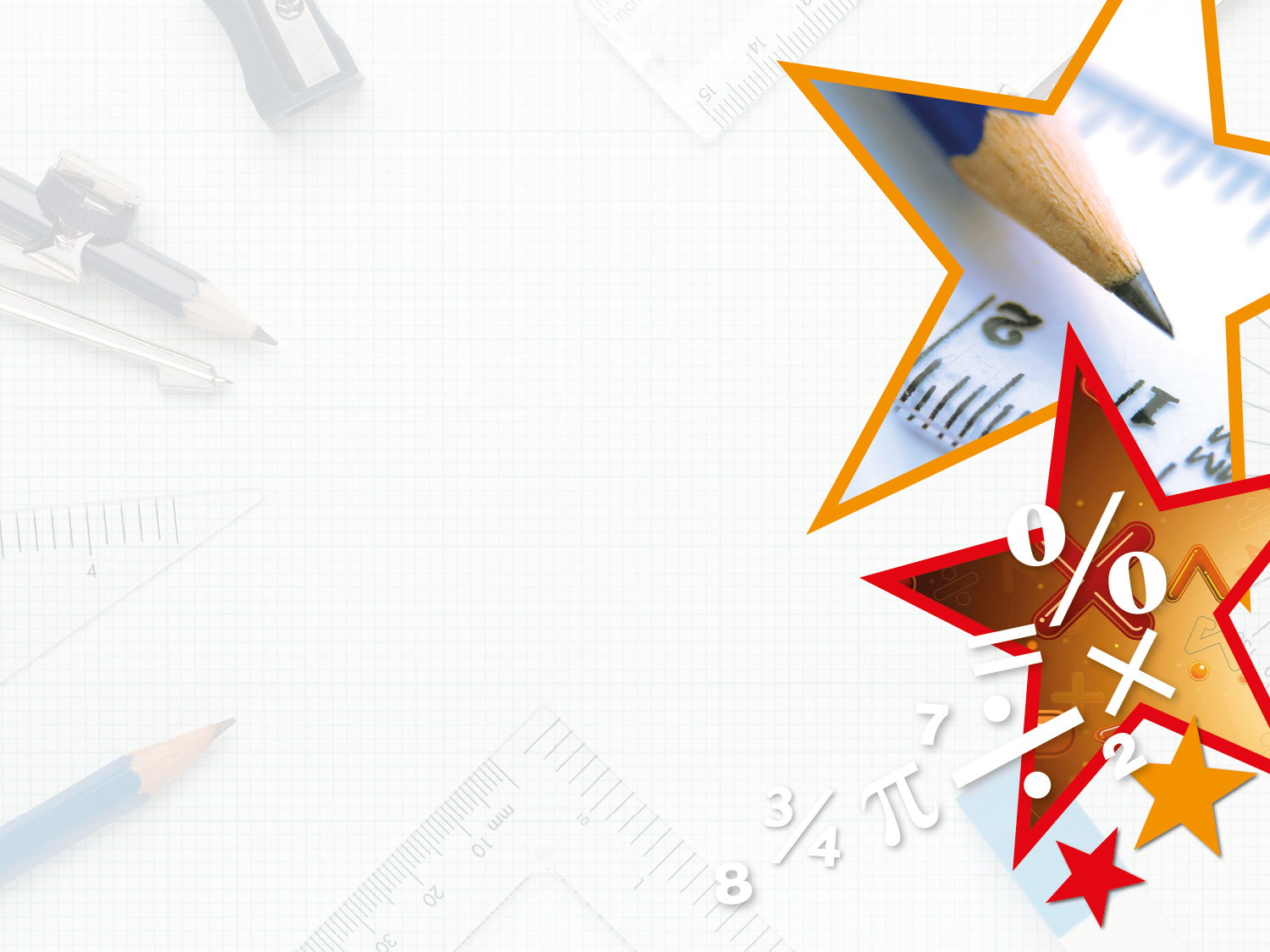 Varied Fluency 3

True or false?
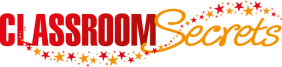 © Classroom Secrets Limited 2019
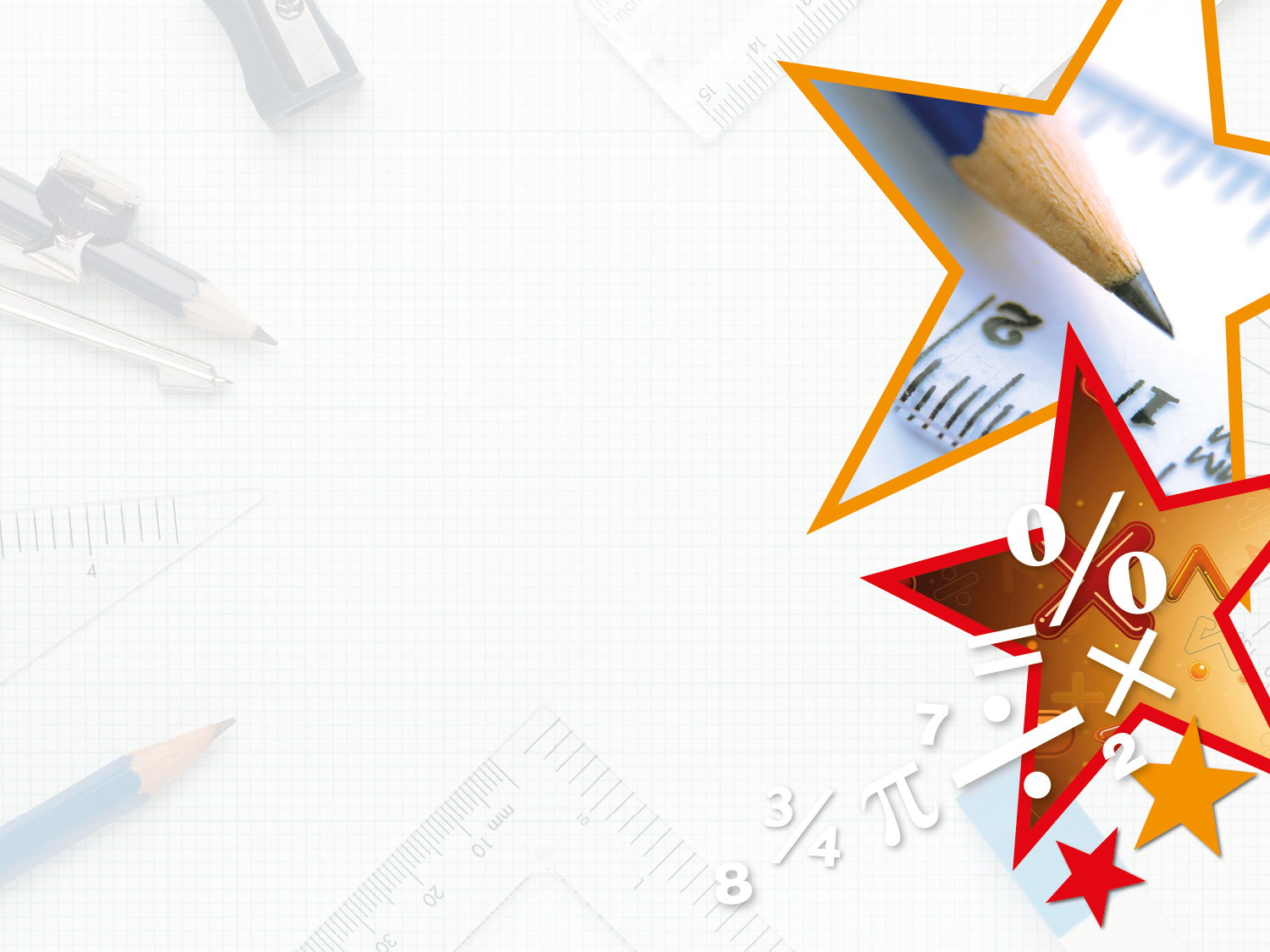 Varied Fluency 3

True or false?







False; 4% = 12
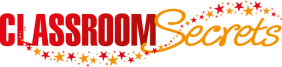 © Classroom Secrets Limited 2019
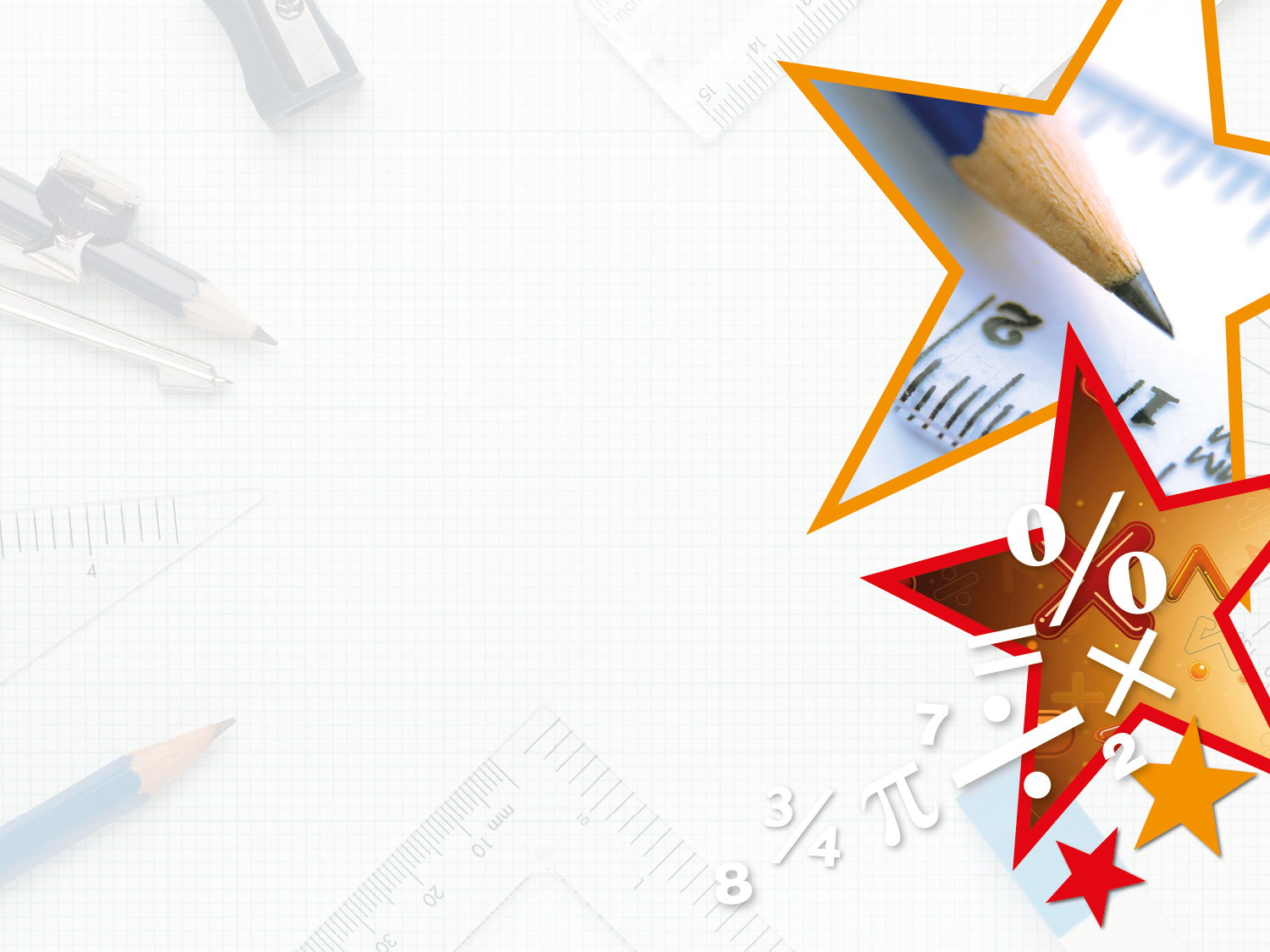 Varied Fluency 5

A gardener grows peonies and sunflowers in his garden.


There are 150 flowers in his garden altogether, and 52% of those are peonies. 


How many sunflowers does he have?
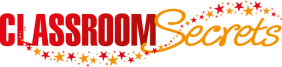 © Classroom Secrets Limited 2019
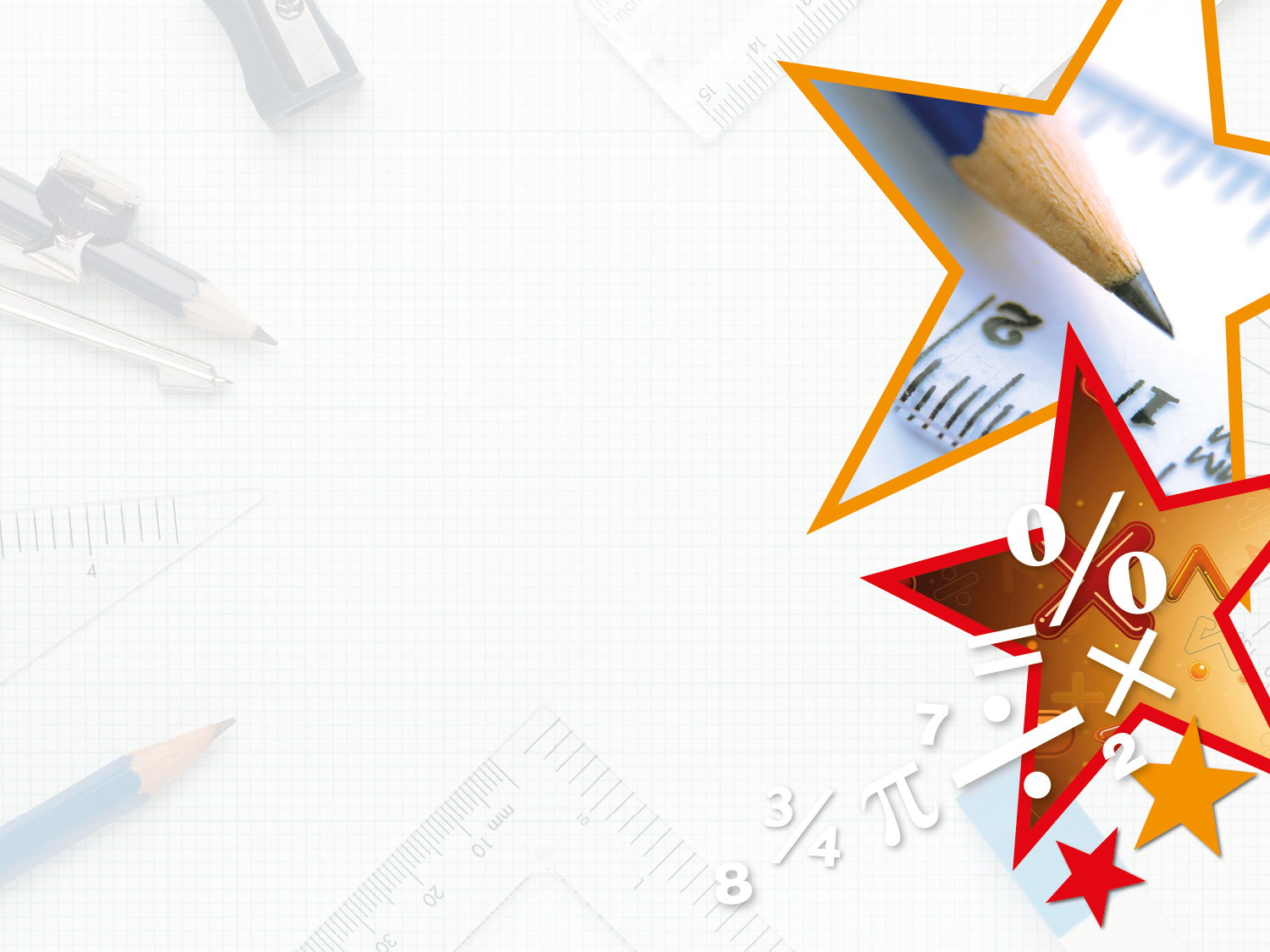 Varied Fluency 5

A gardener grows peonies and sunflowers in his garden.


There are 150 flowers in his garden altogether, and 52% of those are peonies. 


How many sunflowers does he have? 72
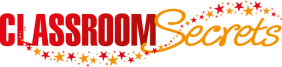 © Classroom Secrets Limited 2019
350,000 people visited the Natural History Museum last week.

15% of people visited on Monday.
40% of people visited on Saturday.

How many people visited the Natural History Museum the rest of the week?
If 7 is 10% of a number, what is the number?
Use the bar model
to help you.
Complete: Use a bar model to help you if you need.
10% of ____ = 15    




___% of 150 = 45




30% of ___ = 90
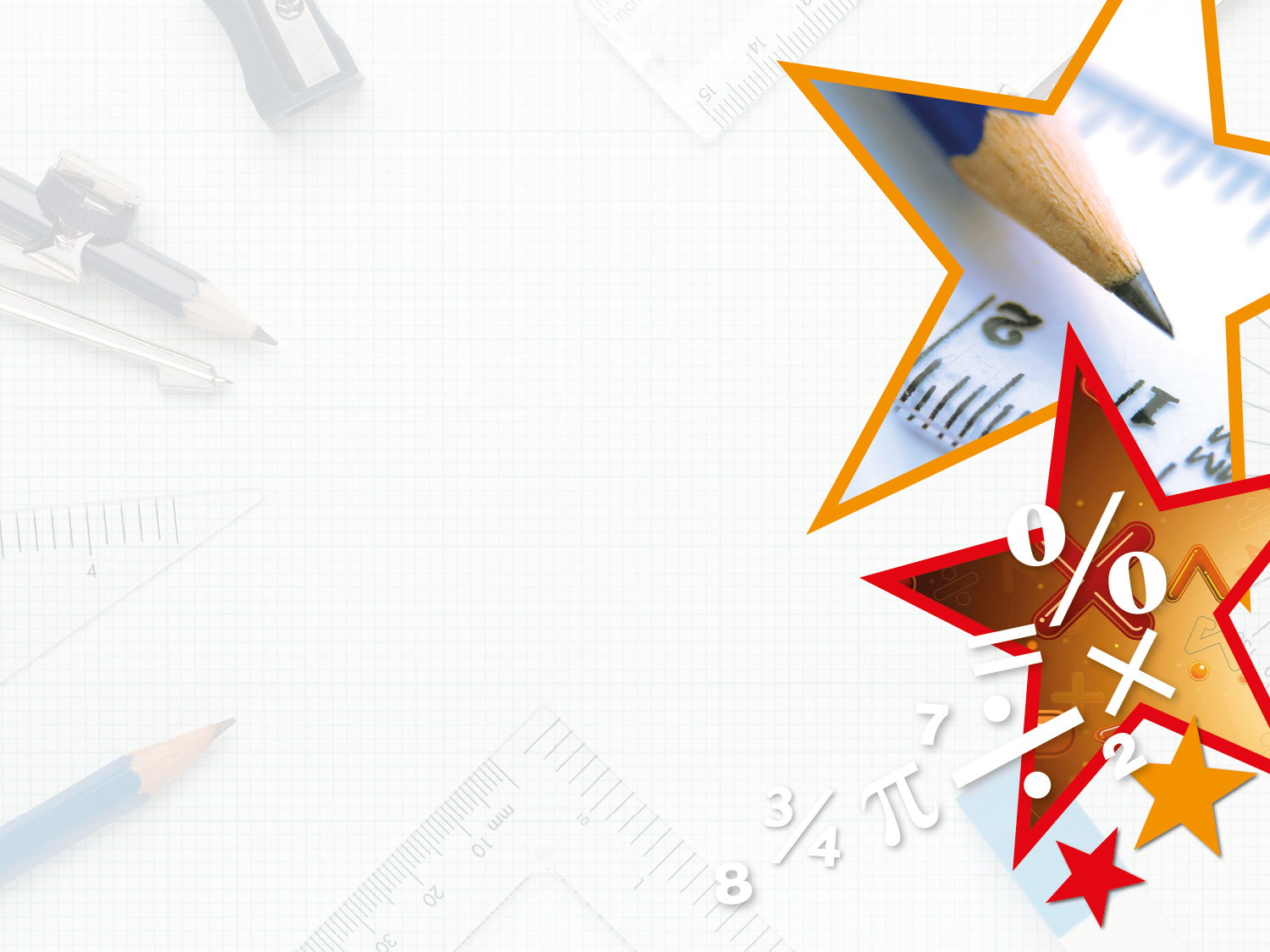 Varied Fluency 4

Find the missing values.
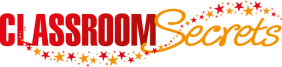 © Classroom Secrets Limited 2019
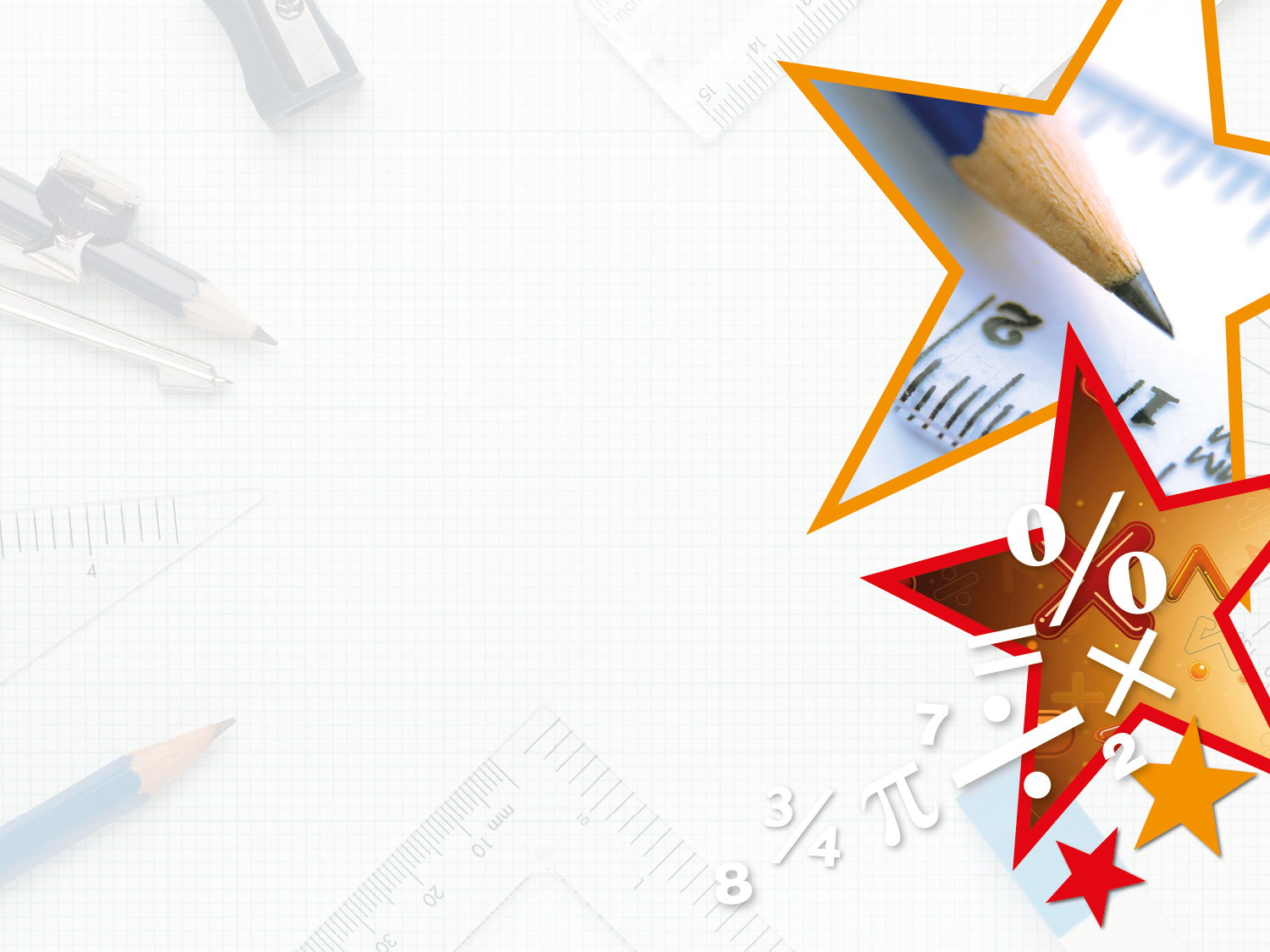 Varied Fluency 4

Find the missing values.
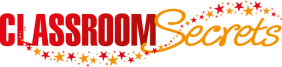 © Classroom Secrets Limited 2019
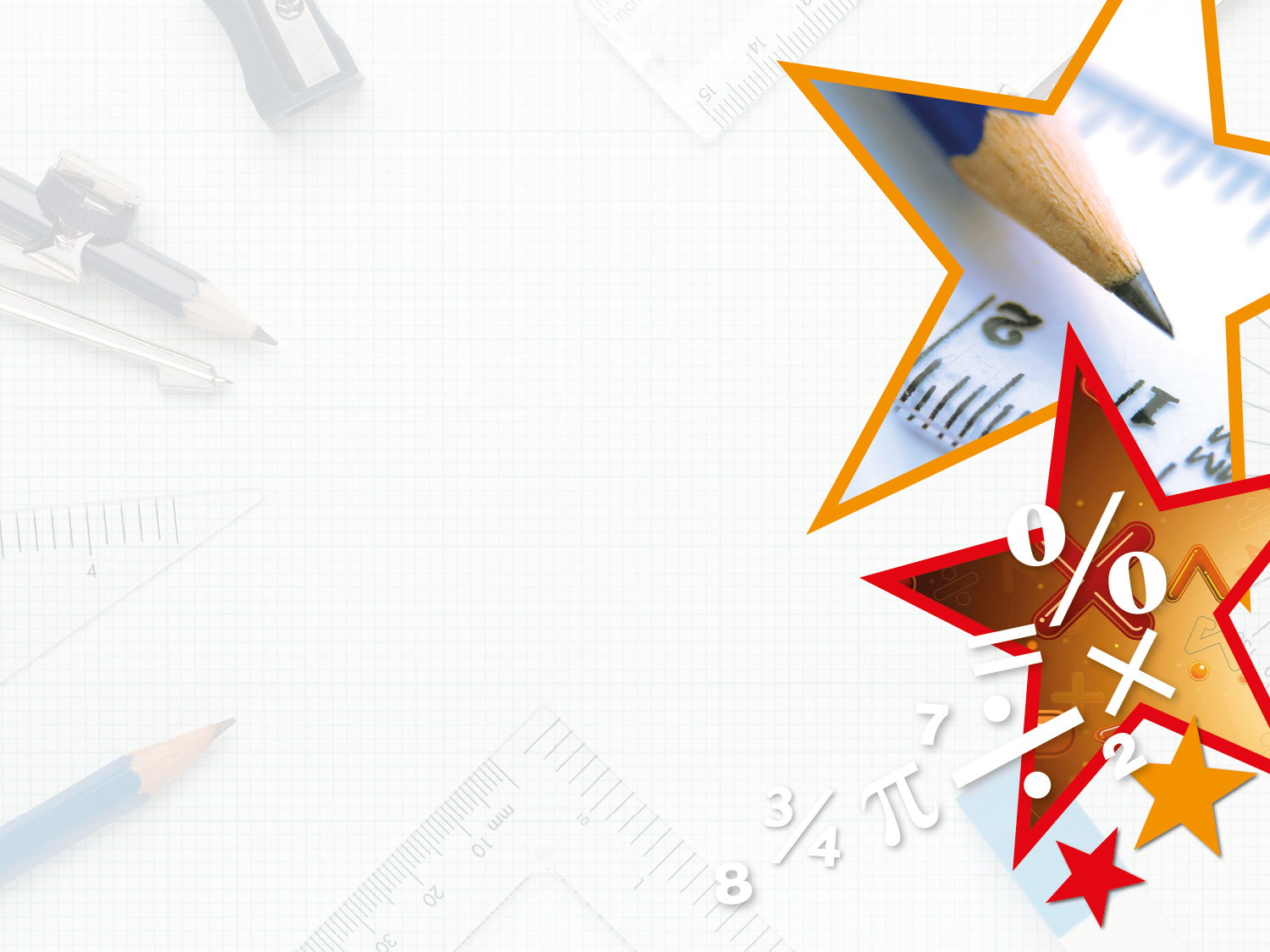 Problem solving 2

In a survey of 250 people, 90% of people reported exercising regularly each week.

Of those people: 80% ran; 12% went to the gym; and 8% played team sports.

How many people play team sports?
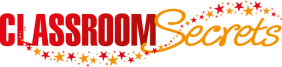 © Classroom Secrets Limited 2019
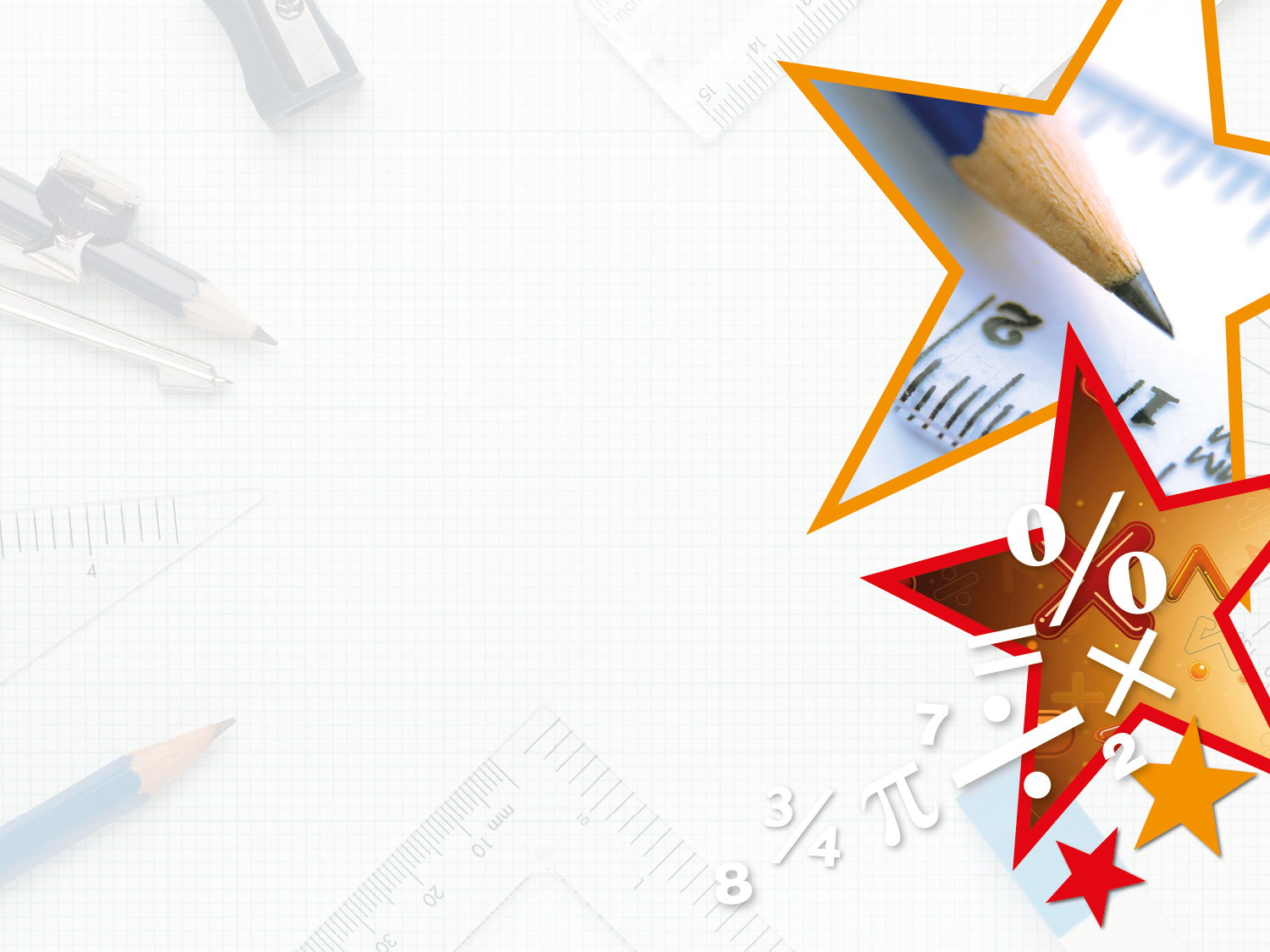 Problem solving 2

In a survey of 250 people, 90% of people reported exercising regularly each week.

Of those people: 80% ran; 12% went to the gym; and 8% played team sports.

How many people play team sports?







90% of 250 is 225, and 8% of 225 is 18.
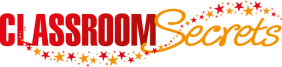 © Classroom Secrets Limited 2019
Balancing Equations – Fill in the missing number
4/9 of 54   =  3 x __
Extra challenge!
10³ = ½ of ____

9.5 x 4 = 50 - ___

4.5 x __ = 50 x 90
___ ÷ 10    =   0.4 + 0.35
121 ÷ 11   =   Double __
30% of 45 =   20 - ___
1% of 1,000 = ¼ of ___
____ + 80  = 5³